Daffodil International University
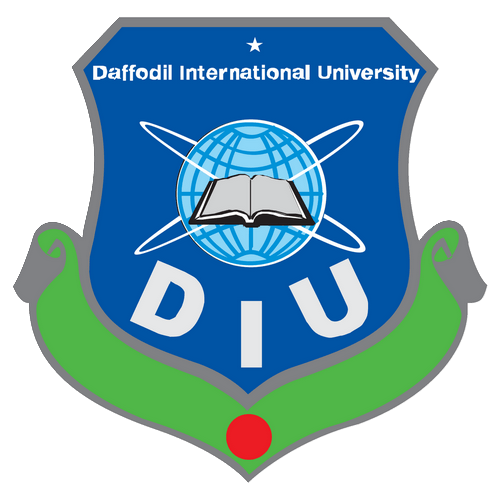 Daffodil Smart City, Ashulia, Savar
    fouadsarker@daffodilvarsity.edu.bd
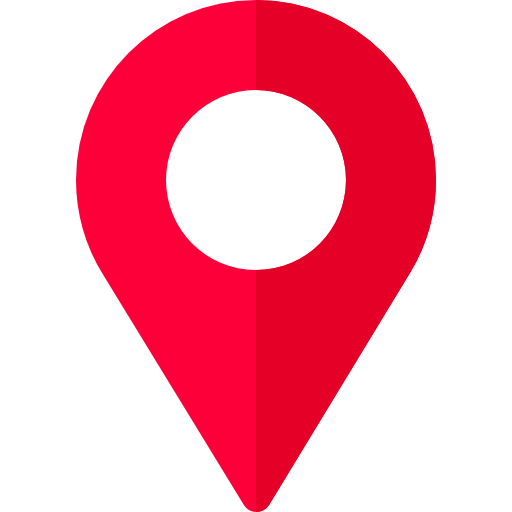 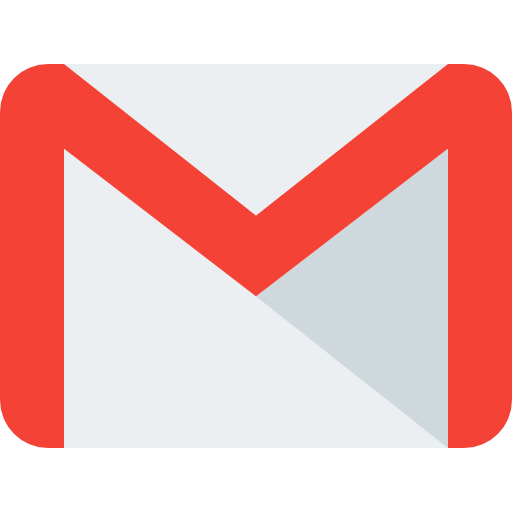 Please read the following statements carefully and provide truthful responses using a tick mark [√]. Rest assured that your identity will remain anonymous, and the data collected will be used for research purposes only. Your valuable contribution is greatly appreciated.
Age:           Gender      Male            Experience (in Years):                       Teaching Area: 
                                   Female
Please let us know your level of agreement or disagreement with the following statements -
Using ChatGPT can improve critical thinking skills
Using ChatGPT can improve communication skills
Using ChatGPT can improve collaboration skills
Using ChatGPT can improve creative skills
Using ChatGPT is easy to learn
Using ChatGPT is easy to use
Using ChatGPT is clear and understandable
Using ChatGPT is user-friendly
Using ChatGPT is time-efficient
I perceive ChatGPT is  a useful tool for teaching, learning and research
I believe using ChatGPT can enhance teaching-learning and research outcomes
ChatGPT can assist teachers in generating new teaching ideas and approaches
ChatGPT can assist teachers in improving students' learning outcomes
I have a positive attitude towards using ChatGPT for teaching-learning and research
Strongly Agree
Agree
Disagree
Neutral
Strongly Disagree
Strongly Agree
Agree
Disagree
Neutral
Strongly Disagree
Strongly Agree
Agree
Disagree
Neutral
Strongly Disagree
Strongly Agree
Agree
Disagree
Neutral
Strongly Disagree
Strongly Agree
Agree
Disagree
Neutral
Strongly Disagree
Strongly Agree
Agree
Disagree
Neutral
Strongly Disagree
Strongly Agree
Agree
Disagree
Neutral
Strongly Disagree
Strongly Agree
Agree
Disagree
Neutral
Strongly Disagree
Strongly Agree
Agree
Disagree
Neutral
Strongly Disagree
Strongly Agree
Agree
Disagree
Neutral
Strongly Disagree
Strongly Agree
Agree
Disagree
Neutral
Strongly Disagree
Strongly Agree
Agree
Disagree
Neutral
Strongly Disagree
Strongly Agree
Agree
Disagree
Neutral
Strongly Disagree
Strongly Agree
Agree
Disagree
Neutral
Strongly Disagree
15. I feel comfortable using ChatGPT for academic purposes (e.g., teaching, research)
16. I believe ChatGPT can enhance teaching effectiveness
17. I believe ChatGPT can enhance research/academic writing effectiveness
18. I believe that ChatGPT can enhance the teaching quality
19. I am likely to integrate ChatGPT into my teaching and research activities
20. I intend to use ChatGPT in my teaching or other academic purposes in the future
21. I would recommend using ChatGPT to my colleagues
Strongly Agree
Agree
Disagree
Neutral
Strongly Disagree
Strongly Agree
Agree
Disagree
Neutral
Strongly Disagree
Strongly Agree
Agree
Disagree
Neutral
Strongly Disagree
Strongly Agree
Agree
Disagree
Neutral
Strongly Disagree
Strongly Agree
Agree
Disagree
Neutral
Strongly Disagree
Strongly Agree
Agree
Disagree
Neutral
Strongly Disagree
Strongly Agree
Agree
Disagree
Neutral
Strongly Disagree
Thank You